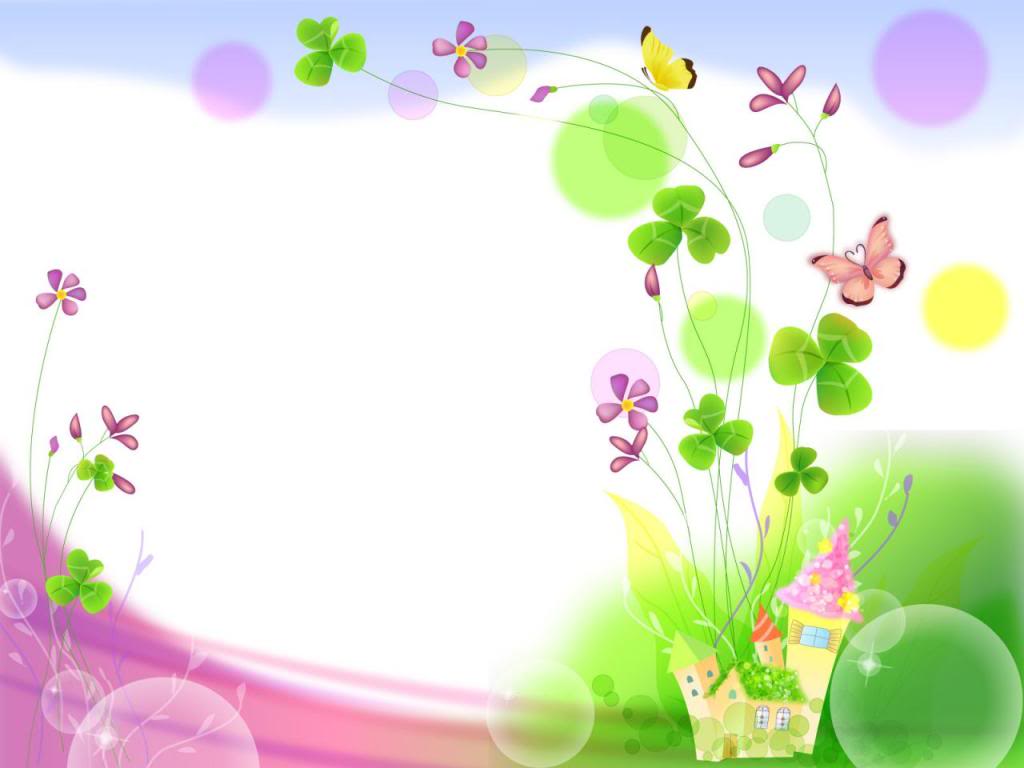 MÔN TOÁN
LỚP 1A
Bài 23
 BẢNG CÁC SỐ TỪ 1 ĐẾN 100
Giáo viên: Nhâm Thị Kim Ngân
Thứ Bảy, ngày 22 tháng 3 năm 2025
Toán
Bài 23. Bảng các số từ 1 đến 100
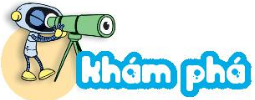 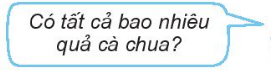 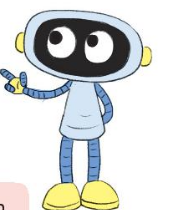 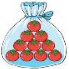 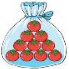 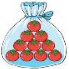 thêm    là
99
1
100
100 đọc là một trăm
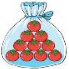 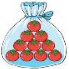 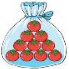 100 là 10 chục
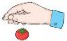 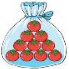 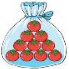 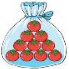 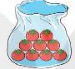 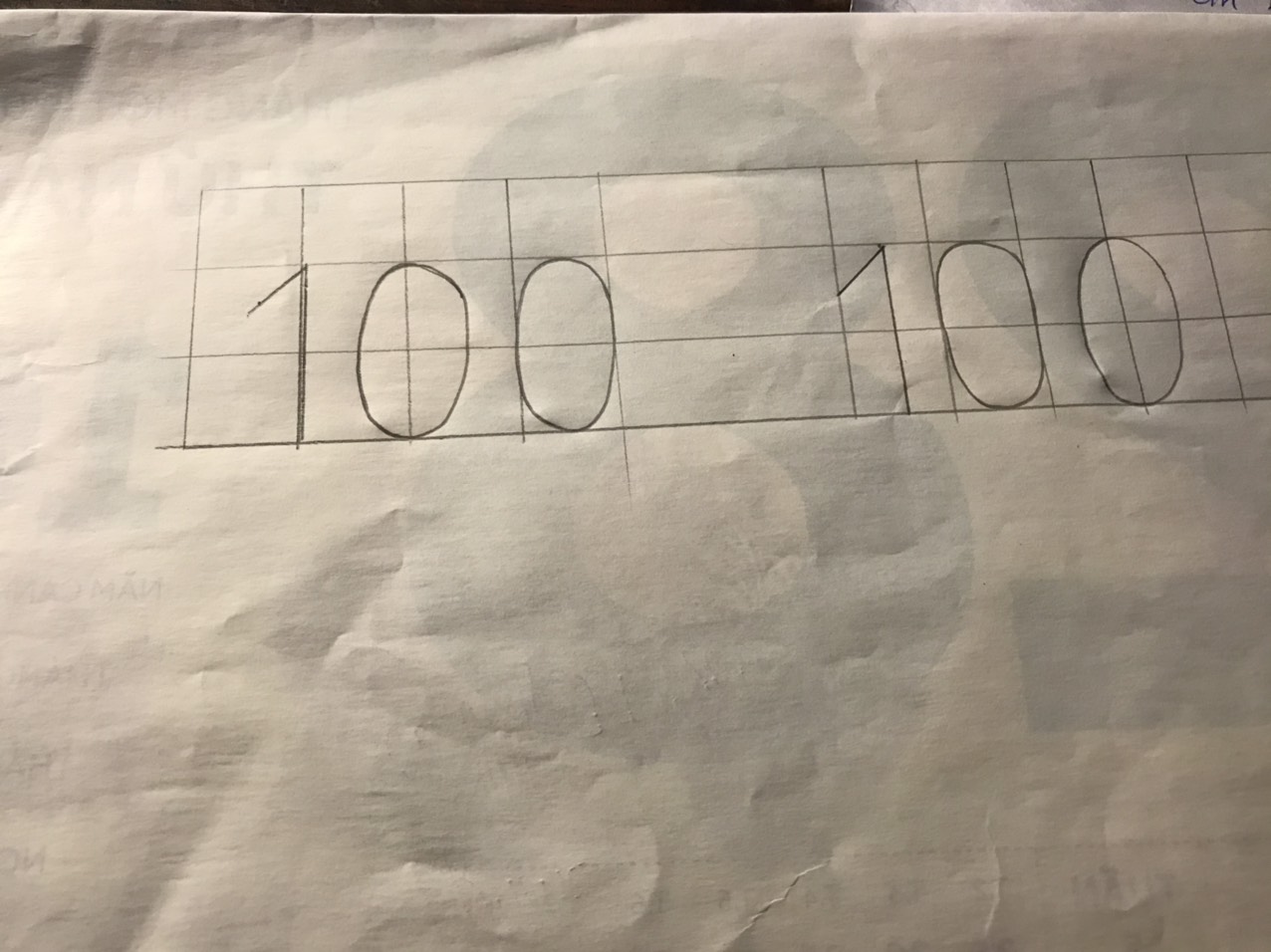 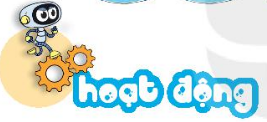 1. Tìm số còn thiếu trong bảng số từ 1 đến 100
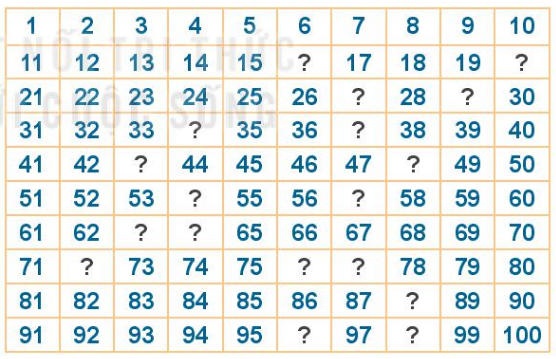 16
20
27
29
34
37
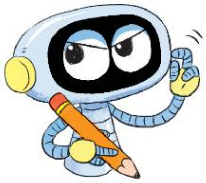 43
48
54
57
63
64
72
76
77
88
96
98
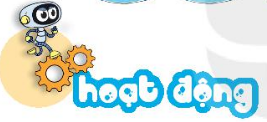 2
Quan sát bảng các số từ 1 đến 100 và đọc:
a) Các số có hai chữ số giống nhau (ví dụ: 11, 22).
a) Các số có hai chữ số giống nhau là: 11, 22, 33, 44, 55, 66, 77, 88, 99
b) Các số tròn chục bé hơn 100
b) Các số tròn chục bé hơn 100 là: 10, 20, 30, 40, 50, 60, 70, 80, 90
c) Số lớn nhất có hai chữ số
c) Số lớn nhất có hai chữ số là: 99
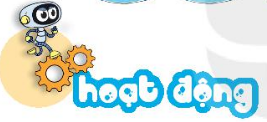 3
Số ?
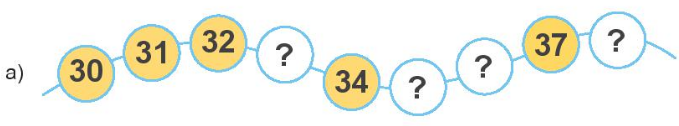 38
33
36
35
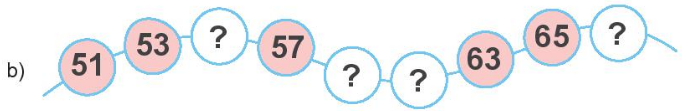 67
55
59
61
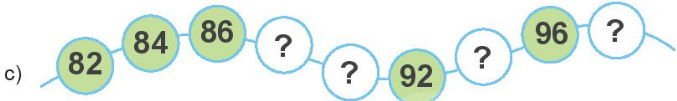 98
88
94
90
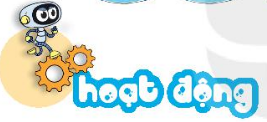 4
Tìm hình thích hợp đặt vào dấu ? trong bảng
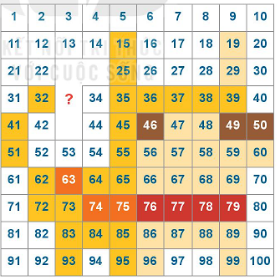 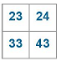 A.
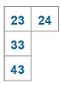 B.
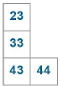 C.
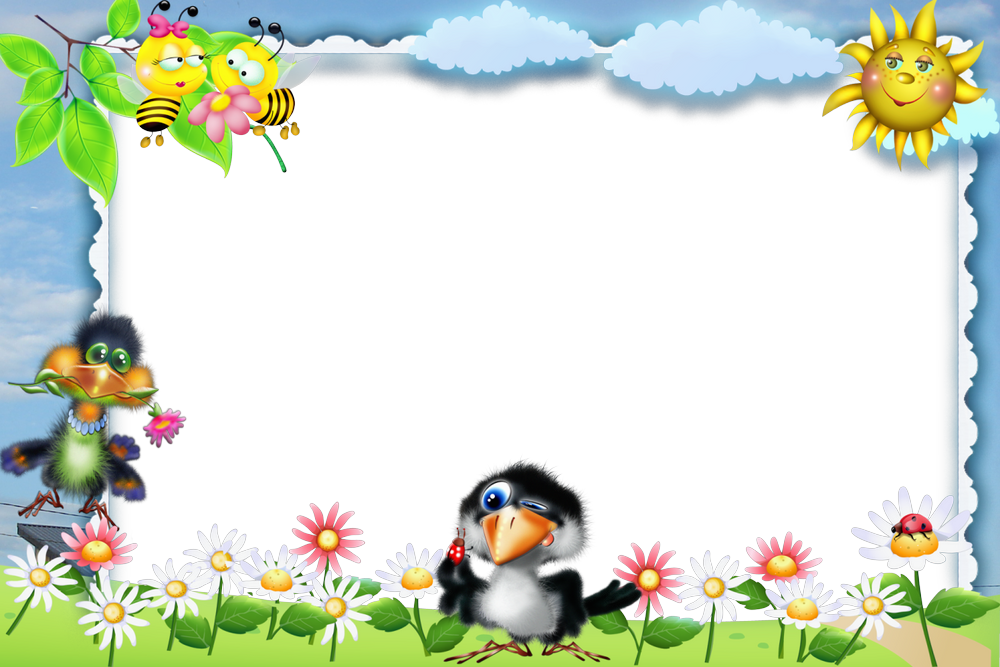 Vận dụng
Thứ Bảy, ngày 22 tháng 3 năm 2025
Toán
Bài 23. Bảng các số từ 1 đến 100
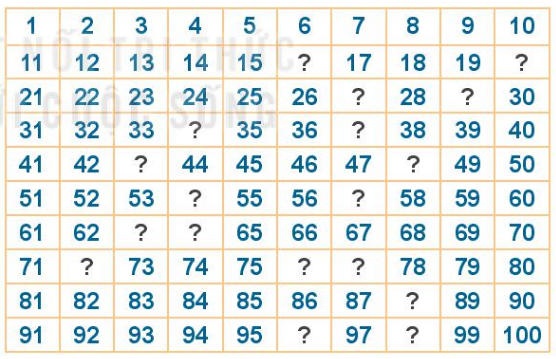 16
20
27
29
34
37
48
43
57
54
64
63
72
76
77
88
96
98